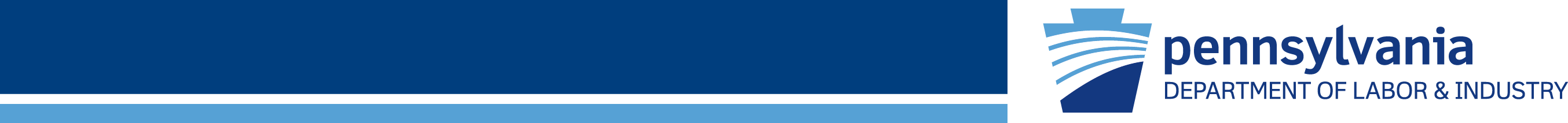 Building Blocks
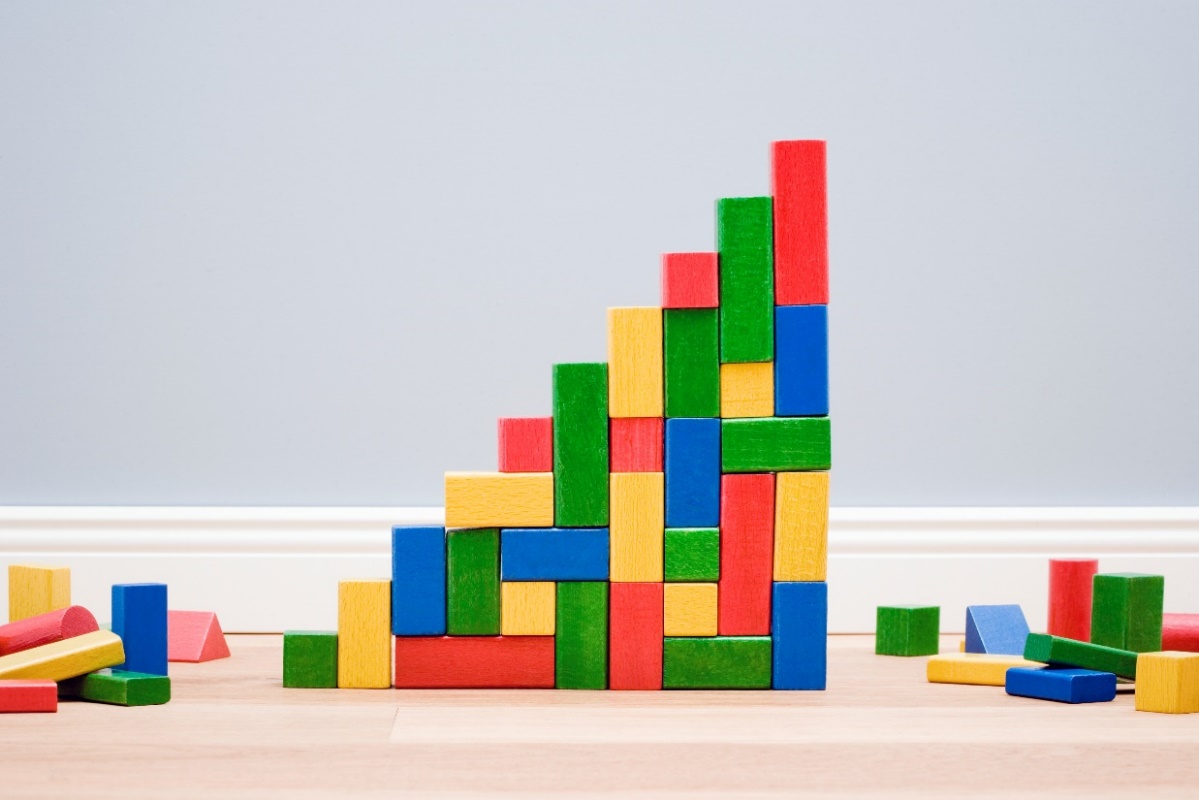 Center for Workforce Information & Analysis (CWIA)
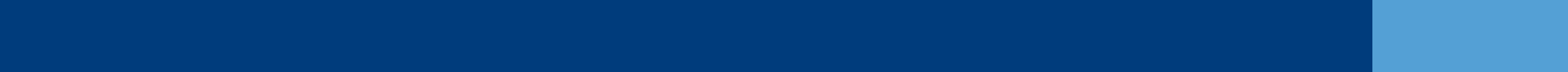 1
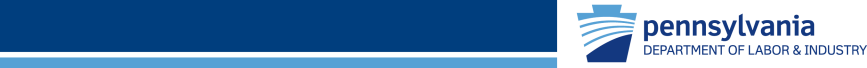 Industry & Labor Force Data
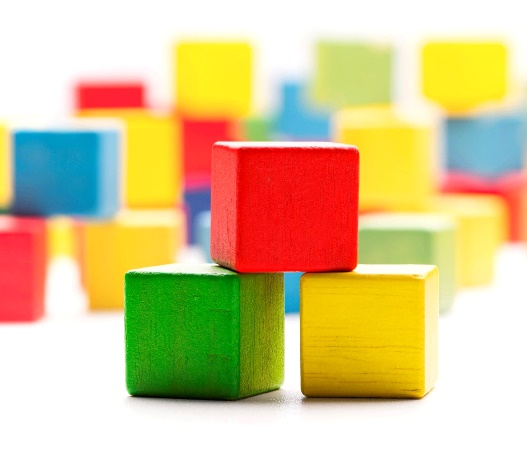 2
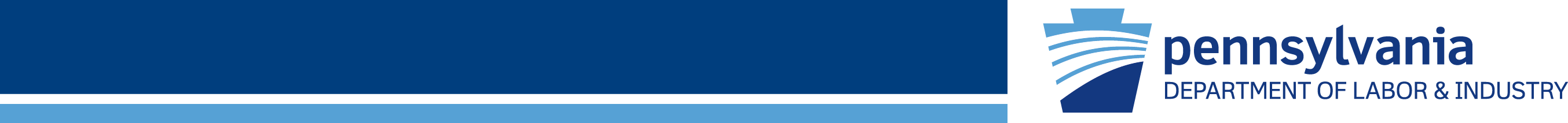 What is LMI?
Labor market information, or LMI, refers to a variety of data associated with 	the supply and demand for workers. This includes information on the 	labor force, employers, industries, occupations, wages, and skills…just 	to name a few!  




 Labor force = supply of workers and their characteristics

 Employers = types of businesses/industries that employ workers in PA

 Occupations = jobs found in different industries

 Wages = what workers current make and employers can expect to pay

 Skills = education and training requirements for different occupations
Labor Market = Labor Force + Employers + Occupations + Wages + Skills
3
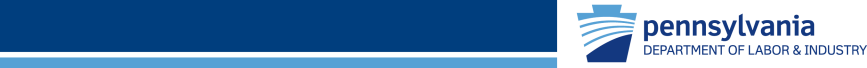 Data Types
Much of CWIA’s data is assigned by industry or occupation. While these terms are often used interchangeably, they are in fact very different when it comes to data.
Industry refers to the type of business/organization/employer where an individual works
Occupation refers to the job duties that an individual actually performs at their place of work
4
Objectives
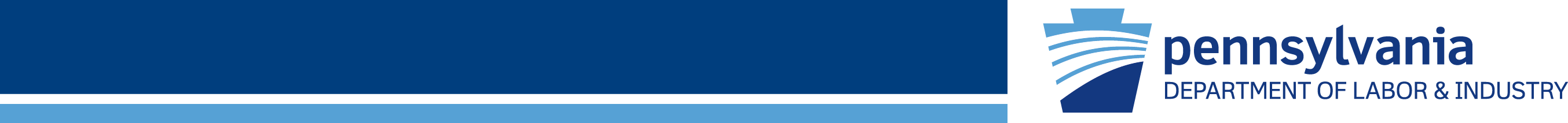 To discuss three different measures of employment:
Quarterly Census of Employment and Wages (QCEW)
Current Employment Statistics (CES)
Local Area Unemployment Statistics (LAUS)

What does this data measure?
How is this data alike? How is it different?
Where/when can this data be found?
Examples of each data set
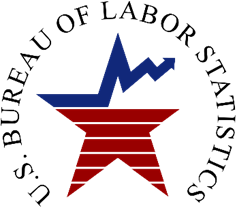 5
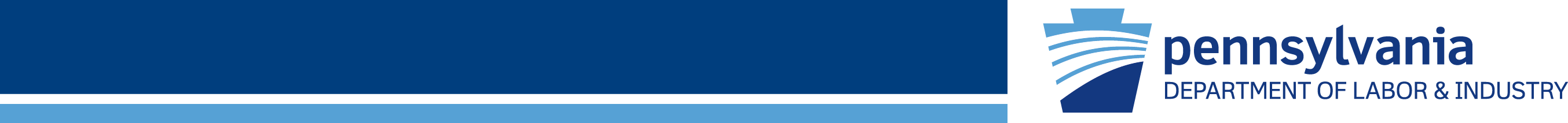 QCEW
The Quarterly Census of Employment and Wages (QCEW) is the most complete count of monthly jobs and quarterly wages we have.

PA Employers subject to Unemployment Insurance (UI) laws are required to submit monthly UI covered employment totals
Roughly 97% of all PA employment captured

Available about 5 months after quarter ends - Q4 2021 preliminary and Q3 2021 final data were released the week of March 9th

Counts the number of JOBS (not workers)

Based on LOCATION OF JOB (not residence of worker)

Referred to as the “universe” because it is a census of all UI covered employers and serves as the basis for other programs’ samples
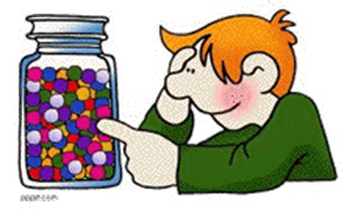 6
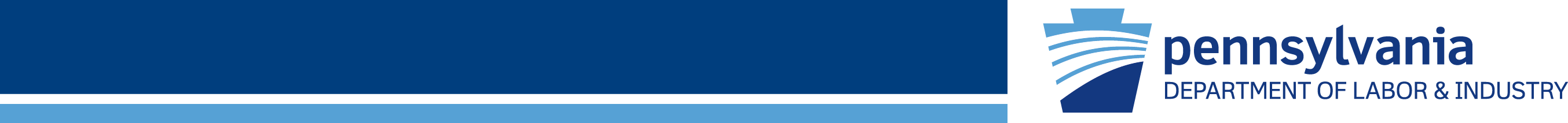 QCEW, continued
Quarterly jobs totals available by different levels of detail:
Total Jobs
Industry Sectors (manufacturing, retail trade, etc.)
Down to six-digit NAICS detail when passes confidentiality
Totals by ownership and size class also available

Limitations
Time lag (about 5 months)
Data is not adjusted for seasonality
NOT a time series: Administrative changes applied annually

Most complete count of employment and establishment data, so used by most other BLS programs
Sample frame
Benchmarking
7
QCEW Uses
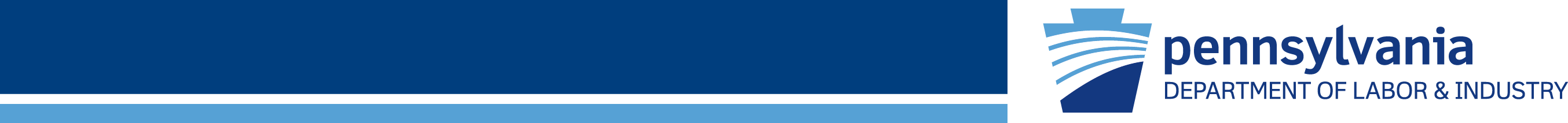 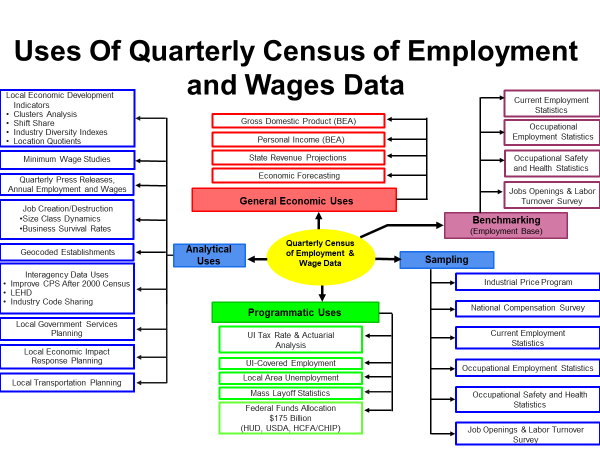 8
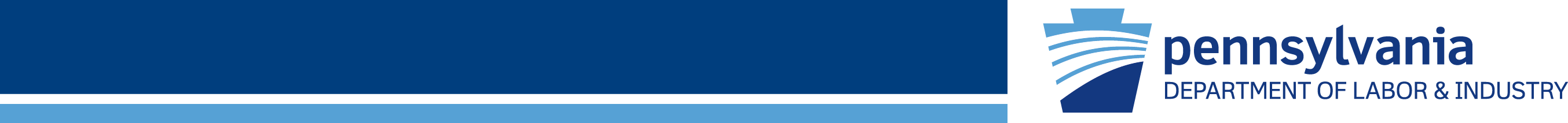 QCEW Data Example
https://www.workstats.dli.pa.gov/Research/Pages/default.aspx
9
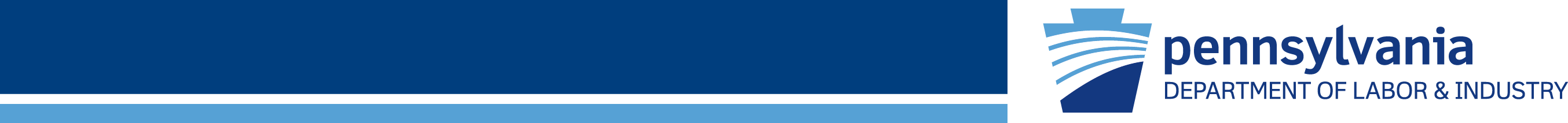 Current Employment Statistics (CES)
Current Employment Statistics (CES) is a monthly payroll survey of nonfarm establishments used to estimate jobs
PA sample consists of about 25,000 business establishments.






Monthly estimates produced roughly one month after the reference month (September 2022 data is released in October 2022)
Counts the number of JOBS (not workers)
Based on LOCATION OF JOB (not residence of worker)
BLS produces monthly estimates for the US, States, and MSAs
CWIA produces estimates for 32 non-MSA counties
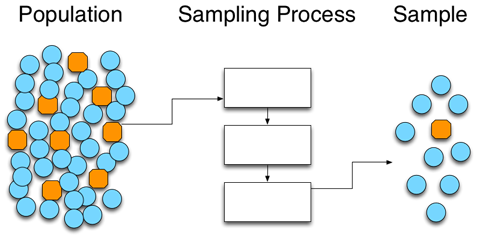 10
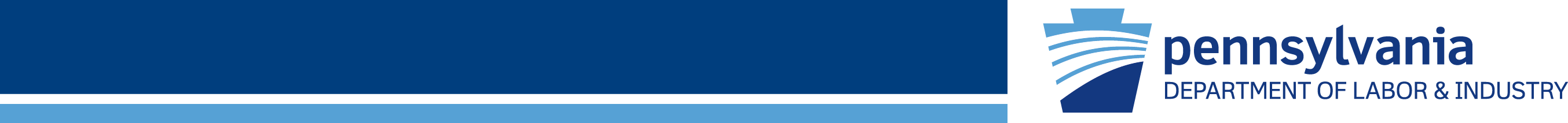 CES, continued
Monthly nonfarm jobs estimates are produced for different industry detail:
Total Nonfarm, Private and Public industry totals
Goods-producing and Service-providing totals
Sectors (manufacturing, retail trade, etc.)
Subsector detail for some industries

Advantages
Frequency
Seasonal Adjustment – allows for comparison of different months
Statewide seasonally adjusted at sector level
MSAs seasonally adjusted only for total nonfarm jobs
Time Series – data comparable across different years
11
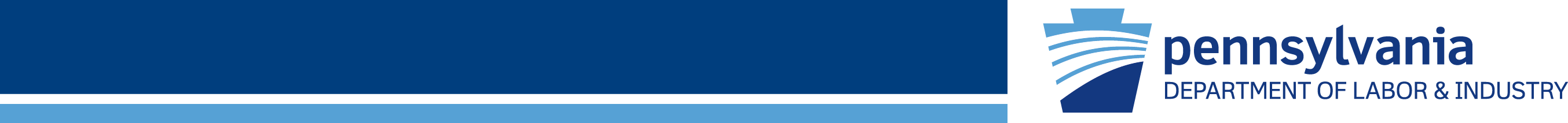 CES Data Example
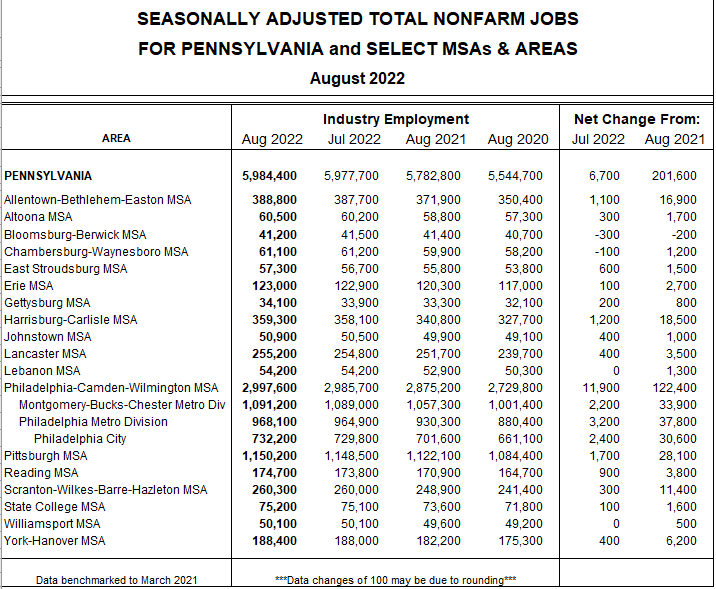 12
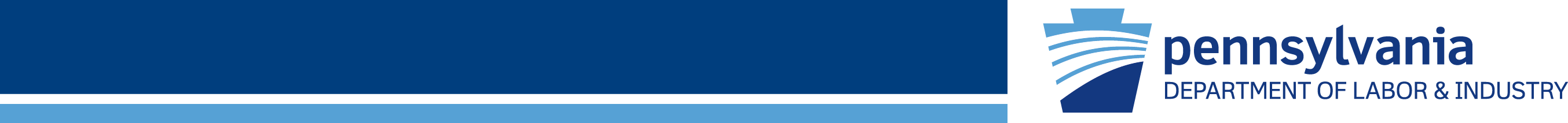 Jobs:  CES vs. QCEW
CES Jobs Data

Estimate of Jobs

Available following month


Includes non-covered jobs

Available at MSA level (not all counties)
QCEW Jobs Data

Census (count) of Jobs

Available about 5 months after end of quarter

UC covered employment only

Available at county level
13
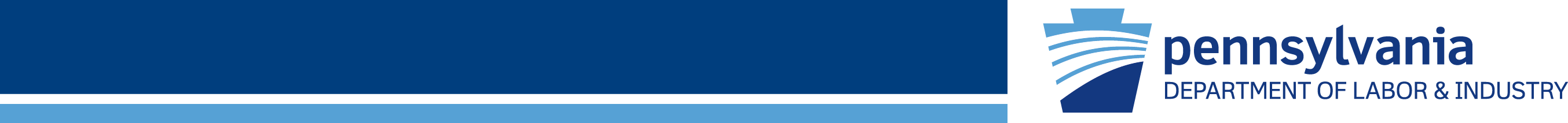 Local Area Unemployment Statistics (LAUS)
Local Area Unemployment Statistics (LAUS) program estimates the number of persons working or available for work in a given area.

Consists of four primary measures 
Civilian Labor Force
Employment
Unemployment
Unemployment Rate

Current Population Survey (CPS) – a survey of approx. 60,000 U.S. households (PA sample is ~2,000) that is a key input into the model used to produce state labor force estimates.

Other inputs include CES jobs and UI claims
14
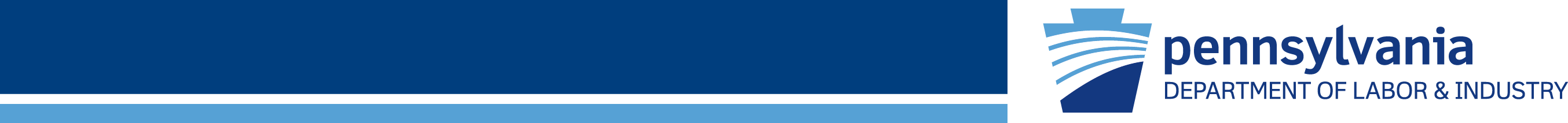 Local Area Unemployment Statistics (LAUS)
Employment = a count of PERSONS (not jobs)

Data based on where people LIVE (not where they work)

Multiple Job holder counted just once in LAUS
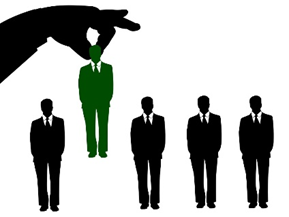 15
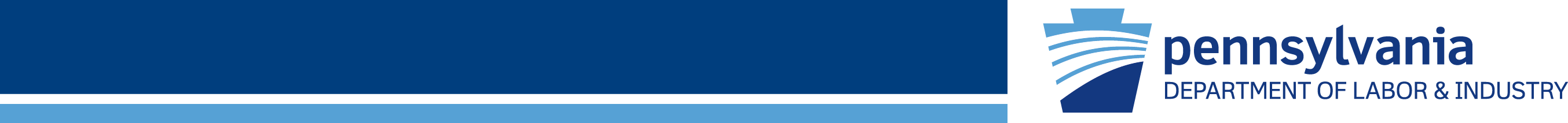 LAUS, continued
LAUS employment estimates are produced for different areas:
United States
States
Metropolitan Statistical Areas
Counties
Selected Minor Civil Divisions (cities, townships, boroughs)
Other groupings (WDAs, LMAs, Combined MSAs, Metro Divisions)

Seasonal Adjustment done for all data elements
All areas seasonally adjusted except for Minor Civil Divisions

Limitations
Small sample size for CPS
Not available by industry or ownership

Labor Force data undergoes monthly revisions and annual processing similar to the CES benchmark
16
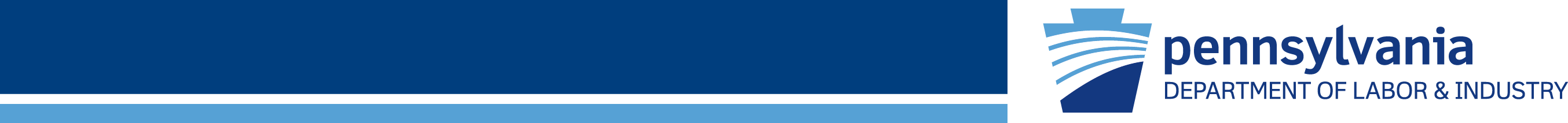 LAUS Data Example
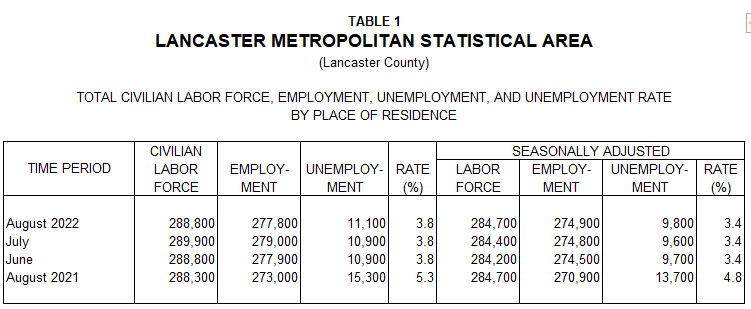 17
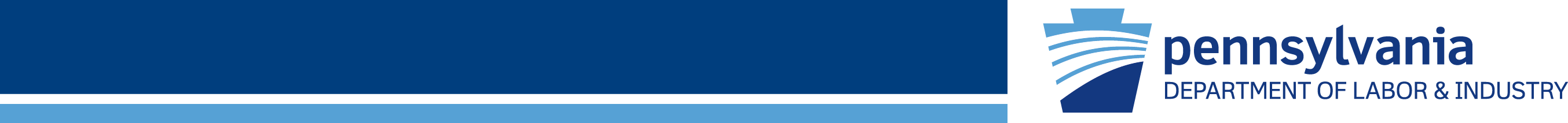 CES vs LAUS Employment
CES (Jobs Data)

Count of jobs

By place of work

Survey of establishments

Excludes self-employed

Multiple job holders – each job is counted

Detailed industry data
LAUS (Employment)

Count of persons

By place of residence

Survey of households

Includes self-employed

Multiple job holders – person counted only once

No industry data
18
Objectives – Part 2 (NAICS)
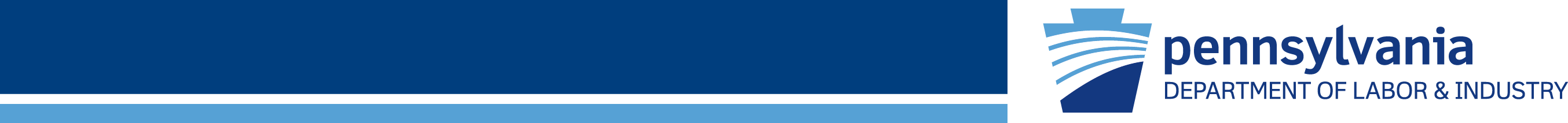 To discuss the basics of the North American Industry Classification System (NAICS) and its changes
OMB makes changes every 5 years (2012, 2017, 2022)
Definitional differences

More digits means more detailed
23 – Construction
236118 – Residential Remodelers
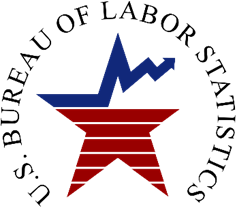 19
Example of the NAICS structure
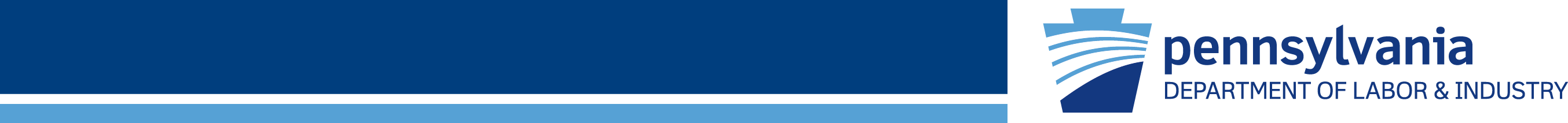 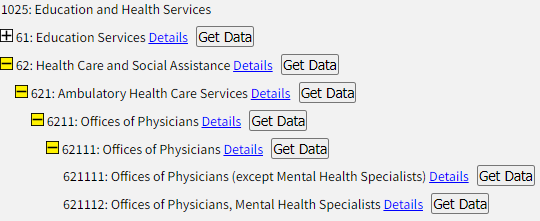 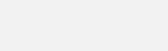 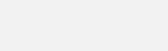 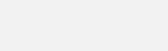 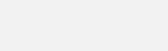 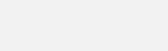 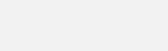 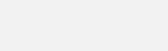 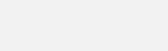 20
NAICS Changes
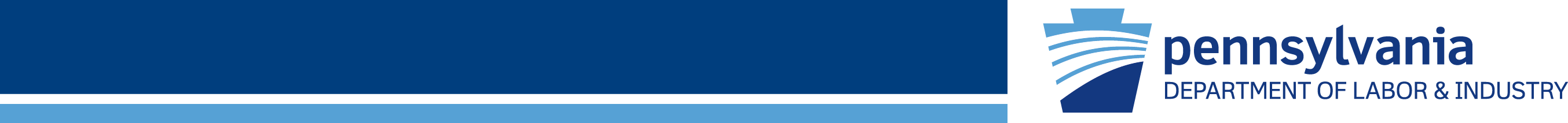 Why does the NAICS system change every 5 years?
To ensure the accuracy, timeliness, and relevance of industry classifications

Older/Less significant industries  - Pay phone mfg

Newer/Emerging industries – typically new technology

The major change in NAICS 2022 – no distinction between store vs non-store retailers
21
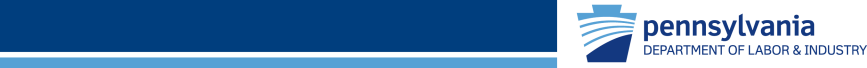 Occupational Data
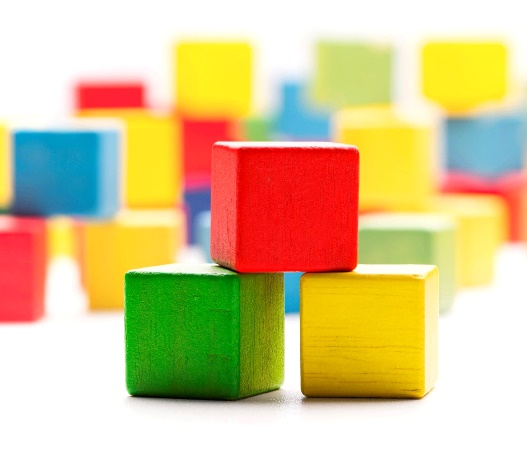 22
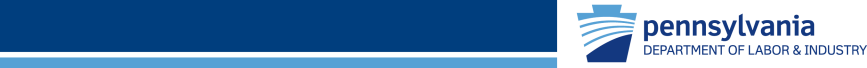 Objectives
Occupational Wages
Occupational Projections
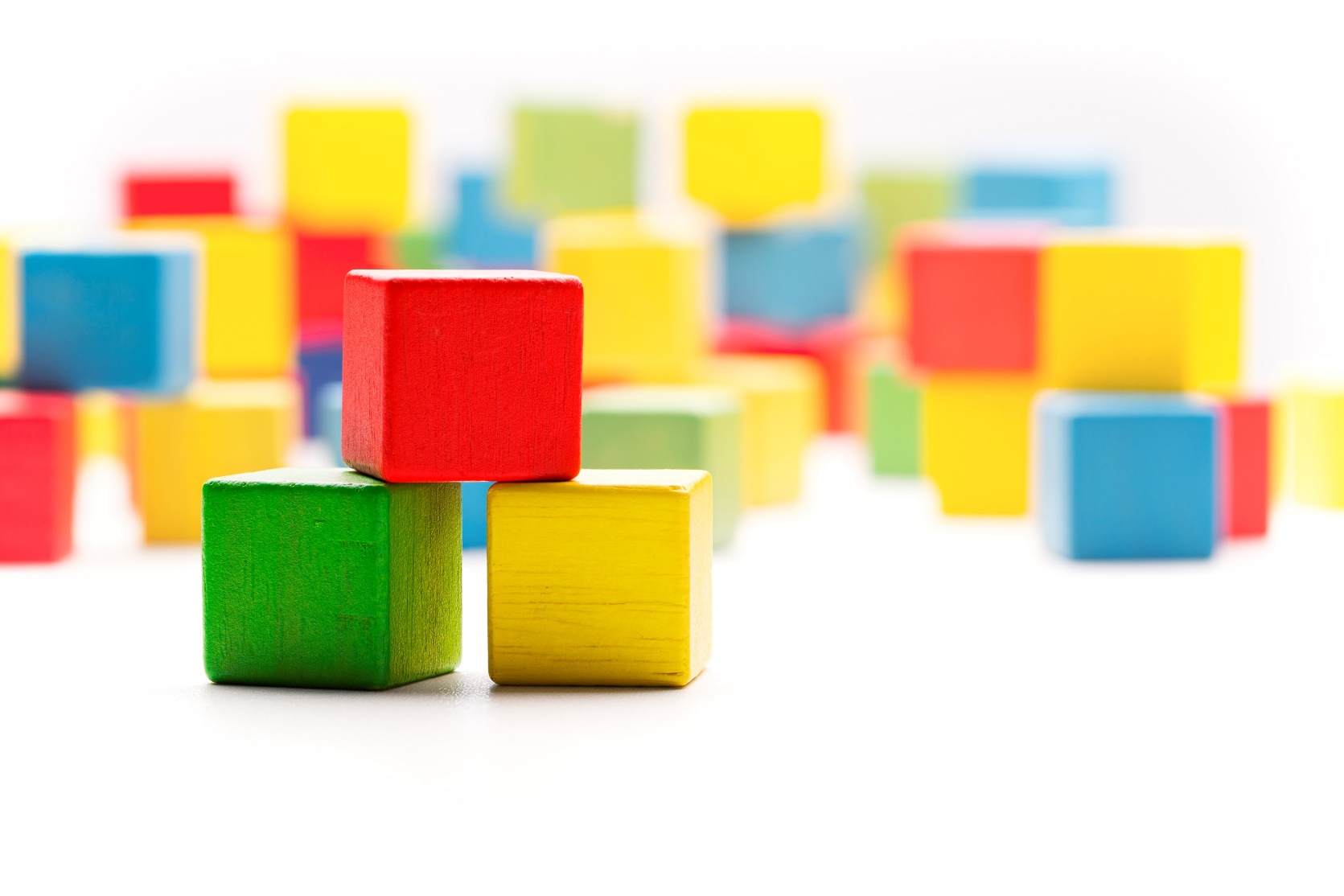 O
P
W
23
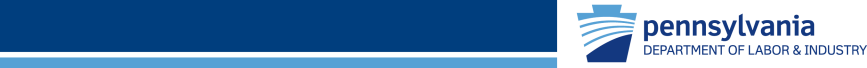 Food for Thought
Occupational data uses Standard Occupational Classification (SOC) codes, which follow a hierarchical structure
43-0000 - Office & Administrative Support Occupations
43-5000 - Material Recording, Scheduling, Dispatching and Distributing Workers
43-5030 – Dispatchers
43-5031 - Public Safety Telecommunications
43-5032 – Dispatchers, Except police, Fire, and Ambulance
Major
Minor
Broad
Detailed
Two primary data sets – projections and wages – are “Cross Industry”
41-2011 - Receive and disburse money in establishments other than financial institutions.  May use electronic scanners, cash registers or related equipment.  May process credit or debit card transactions and validate checks.  
Excludes “Gambling Change Persons and Booth Cashiers” 41-2012
Equal across all industries - Cashier in Health Care = Cashier in Retail
Wages and projections use SOC codes
Projections can be a step behind in the SOC structure that is being used.
24
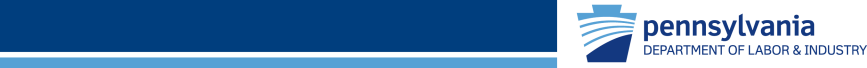 Food for Thought
Similar to BLS, but not exactly the same as, O*NET (https://www.onetonline.org/)
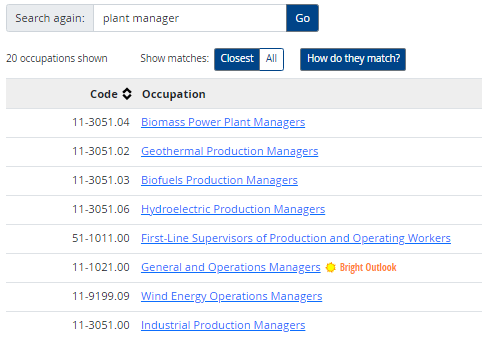 11-3051 Industrial Production Managers
Plan, direct or coordinate the work activities and resources necessary for manufacturing products in accordance with cost, quality, and quantity specifications.

Illustrative examples: Manufacturing Director, Plant Manager, Production Control Manager.
BLS
25
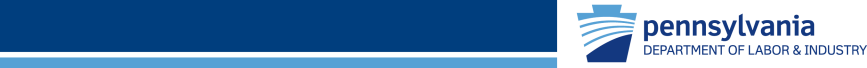 Occupational Wages
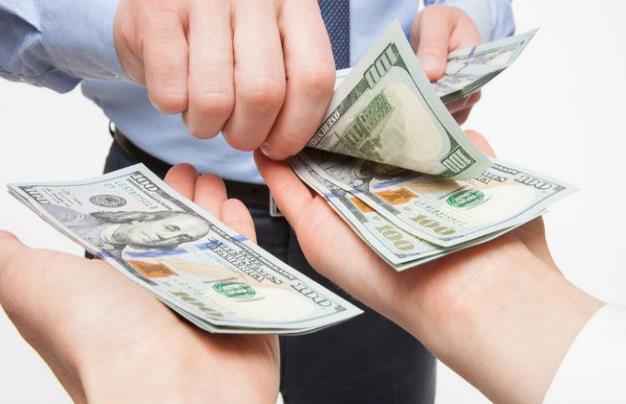 26
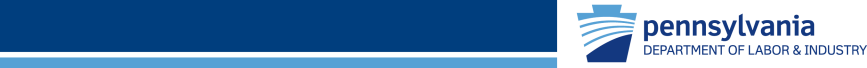 Occupational Wages
Important
Non-mandatory survey of employers (45,000 to 50,000 in PA)

Three years sample (six semi-annual panels)

Released annually; usually in April 

Produced uniformly nationwide - allows for comparisons across state borders and among regions within the state
Pennsylvania
Metropolitan Statistical Areas (MSAs)
Workforce Development Areas (WDAs) and Counties – unique for PA
Included in wage:
Excluded from wage:
Base rate	
Commissions
Tips
Bonuses
Overtime pay
Back Pay
Information on occupational wages can be found at:

 https://www.workstats.dli.pa.gov/Documents/Occupational%20Wages/Wages_Guide.pdf
27
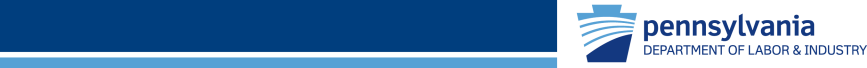 Occupational Wages
Publish Entry, Average & Experienced-level wages for 800-plus occupations
Minimum educational attainment levels for each occupation
On-the-Job Training (short or moderate-term)
Long-Term Training
High School diploma plus work experience
Postsecondary training or apprenticeship
Associate degree
Bachelor’s degree
Master’s degree
Doctoral or Professional degree
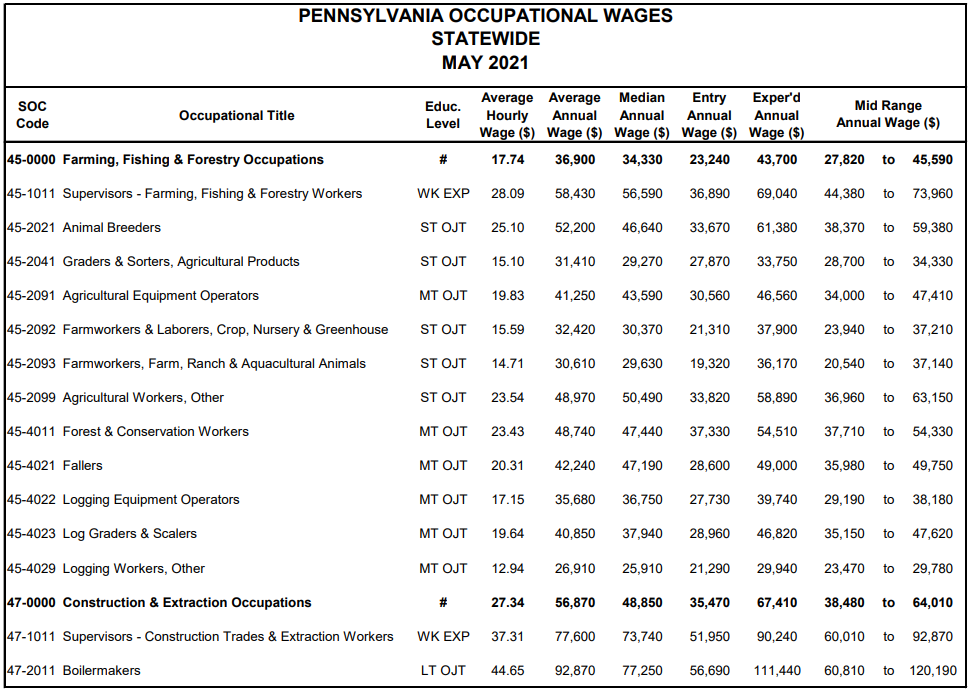 Statewide Data Example
28
Source: Occupational Wages, May 2021;
https://www.workstats.dli.pa.gov/Products/Occupational%20Wages/Pages/default.aspx
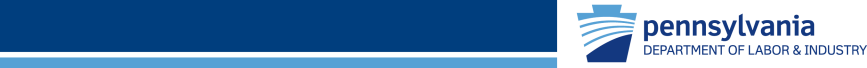 Occupational Projections
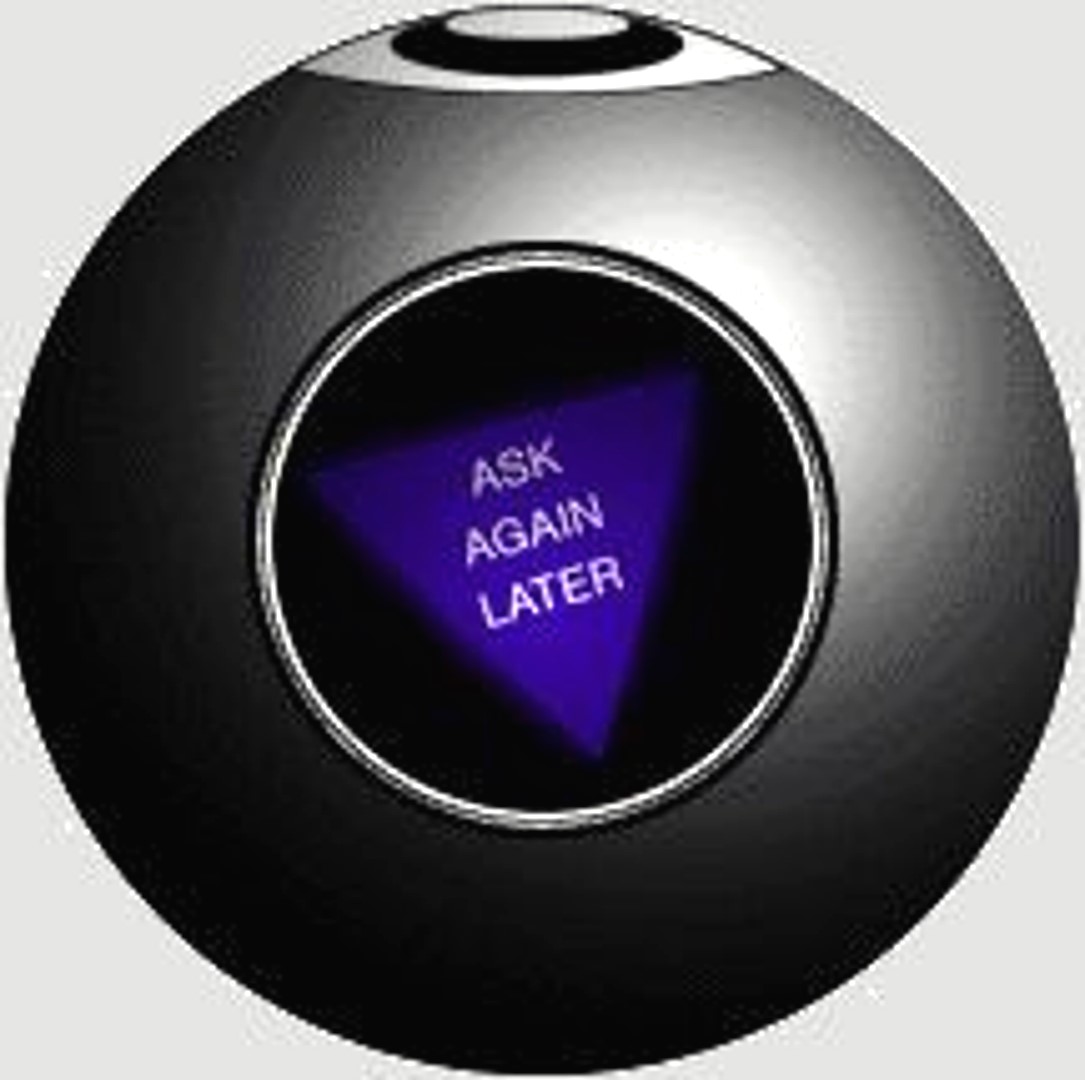 29
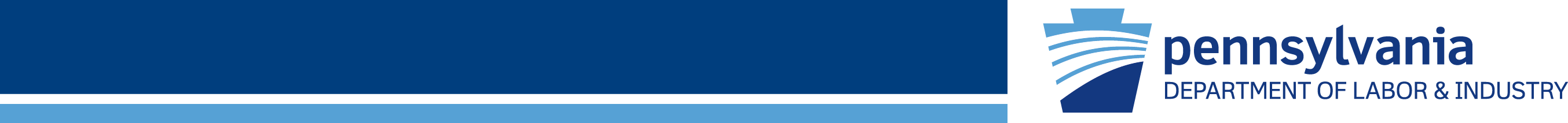 Employment Projections
Developed in collaboration with the Employment & Training Administration (ETA)

Based largely on information from two Bureau of Labor & Statistics (BLS) programs




Estimated employment levels and 10-year demand for specific industries and occupations
Industry: Quarterly Census of Employment & Wages (QCEW)

Occupational: Occupational Employment & Wage Statistics (OEWS)
Employment growth or industry expansion

Need to replace workers who transfer to a different occupation or exit the workforce entirely
Estimates reflect number of jobs, not number of persons
Full- and part-time workers, includes agriculture, private household, and              self-employed
The 4-digit North American Industry Classification System (NAICS) level is used for the industries.
Completed every 2 years for the State, MSAs and WDAs
30
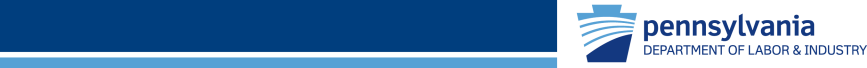 Occupational Outlook
Pennsylvania 2020-2030 Long Term Occupational Projections
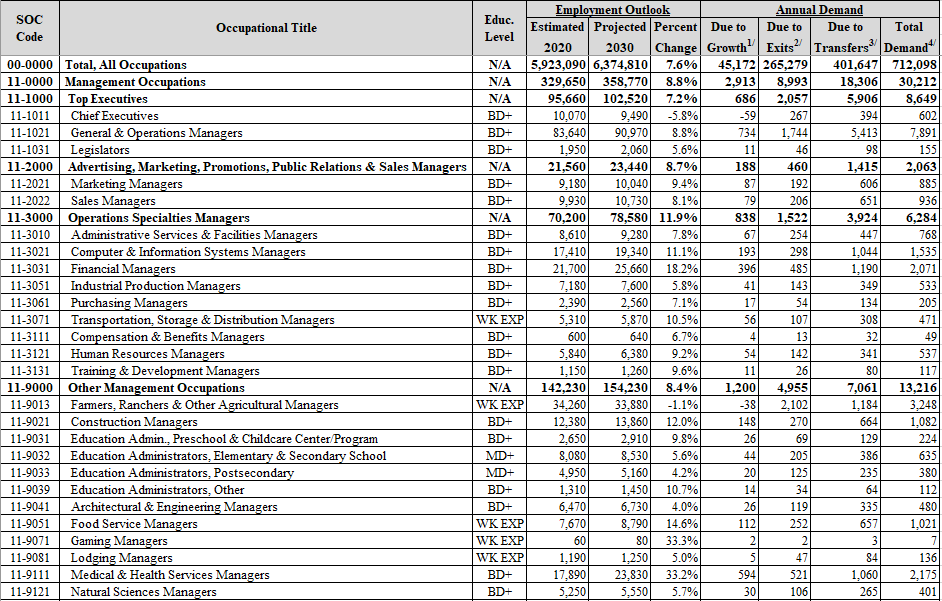 Statewide Data Example
00-0000  Total, All Occupations
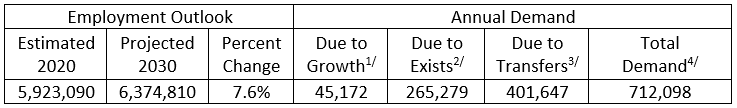 31
Source: Long-Term Occupational Employment Projections, 2020-2030 https://www.workstats.dli.pa.gov/Products/employment-projections/Pages/default.aspx
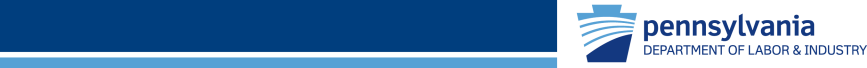 CWIA Website
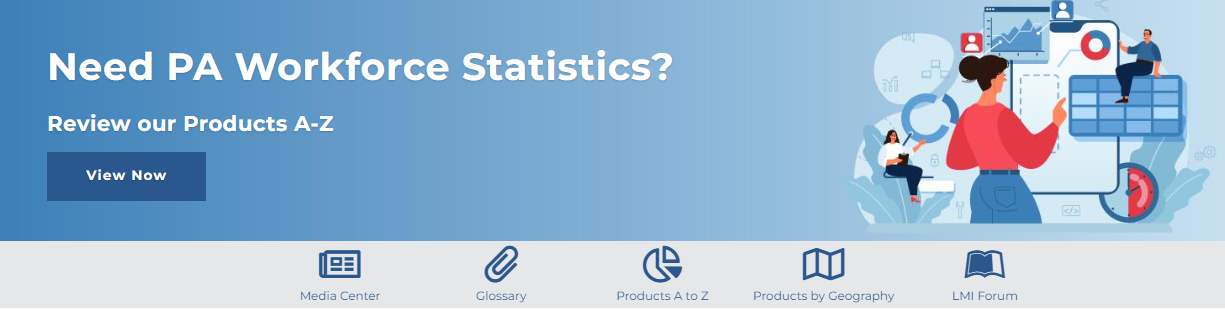 Best way to find data!
www.workstats.dli.pa.gov
32
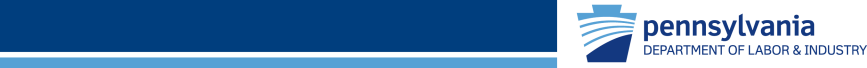 CWIA Website
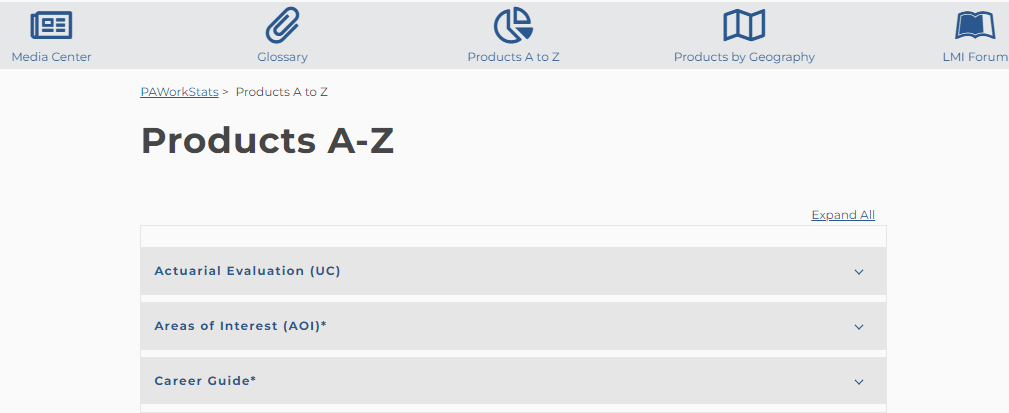 W
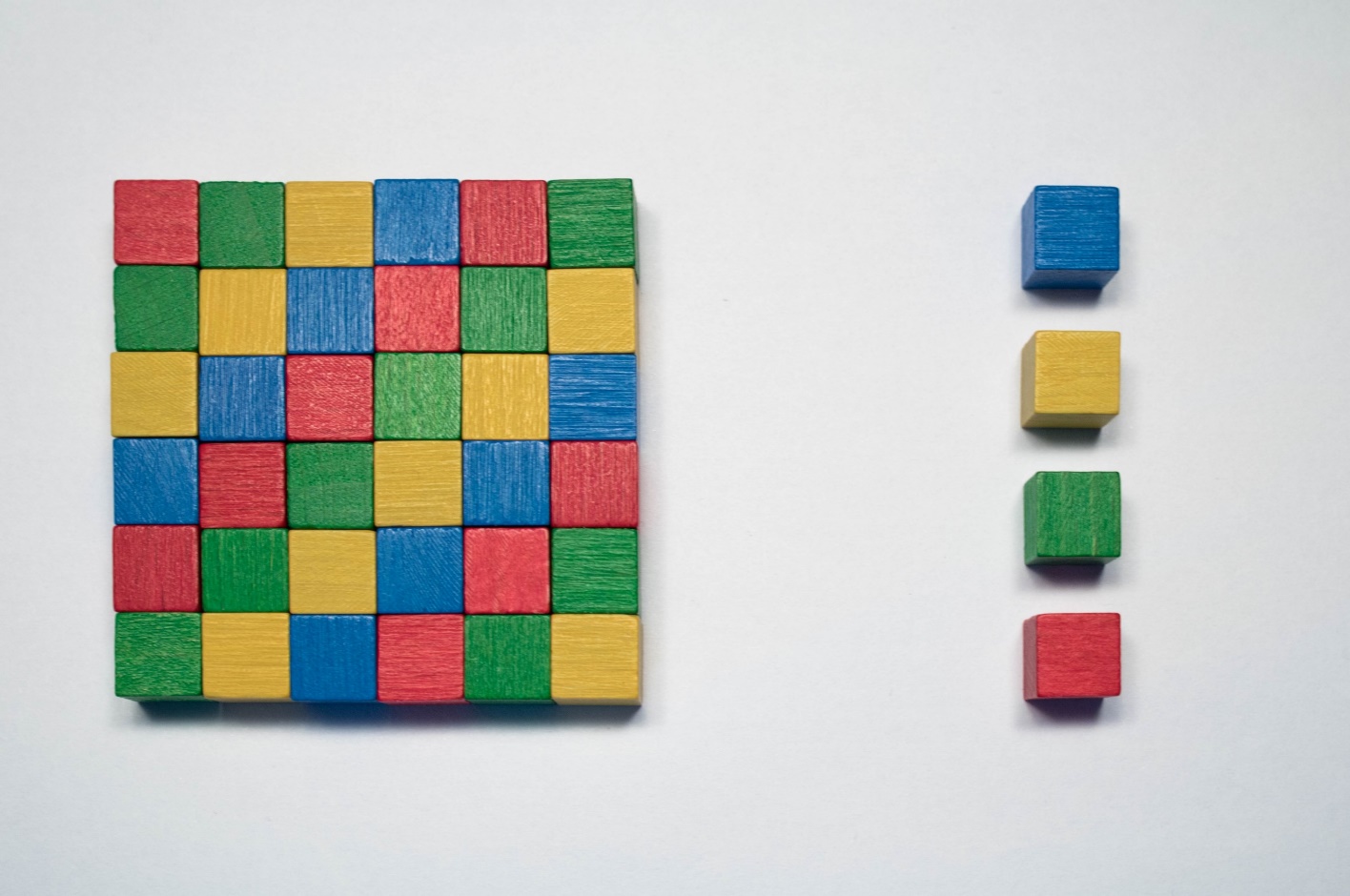 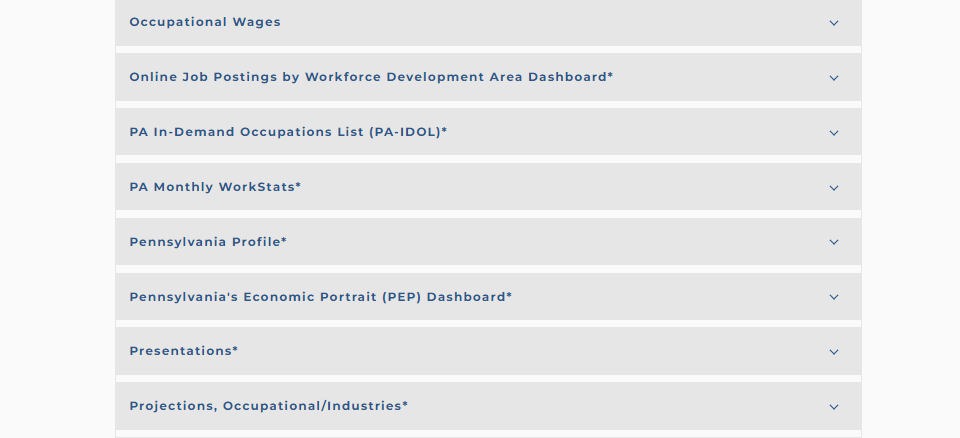 Q
P
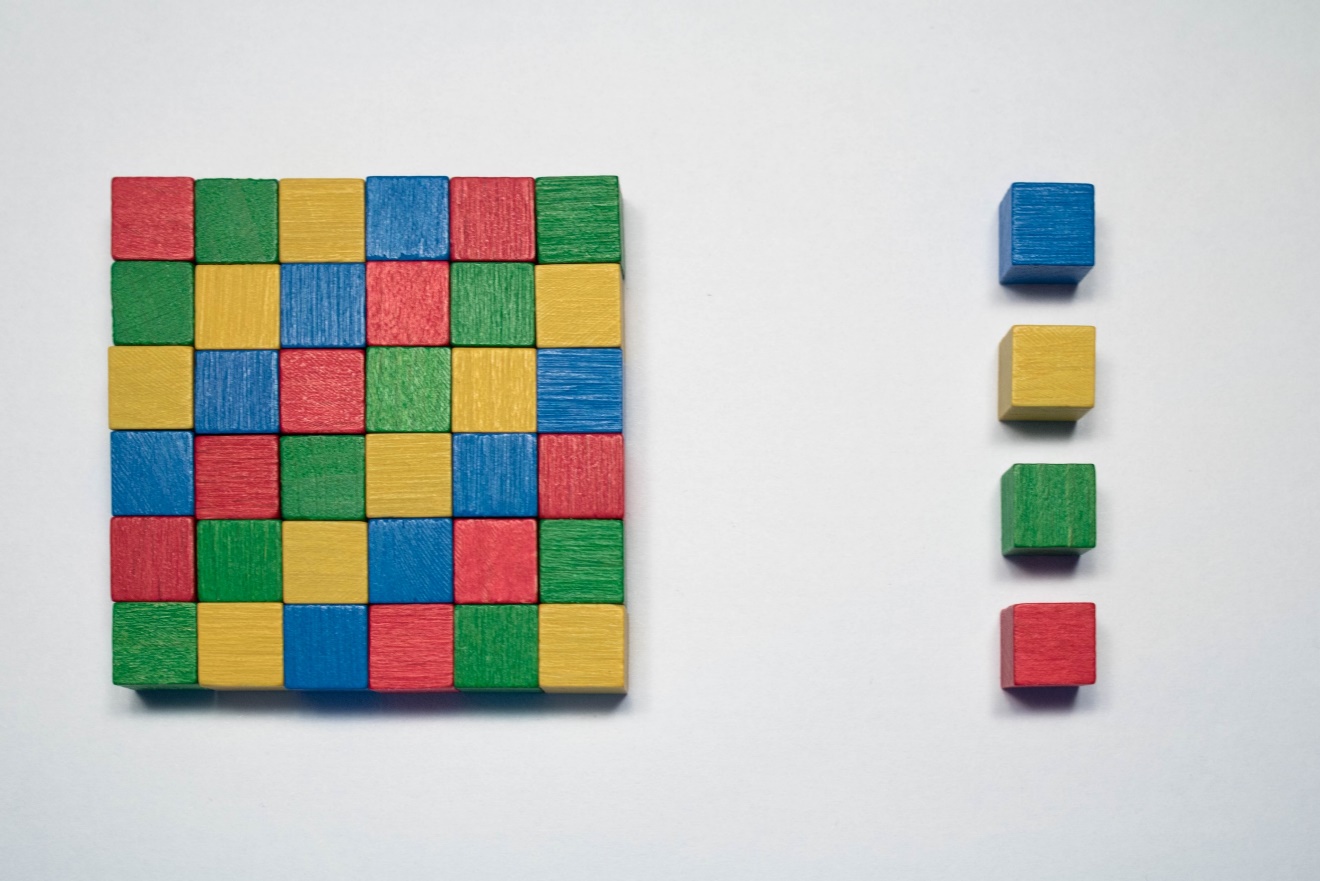 33
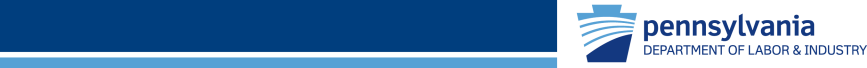 Unemployment Compensation Data
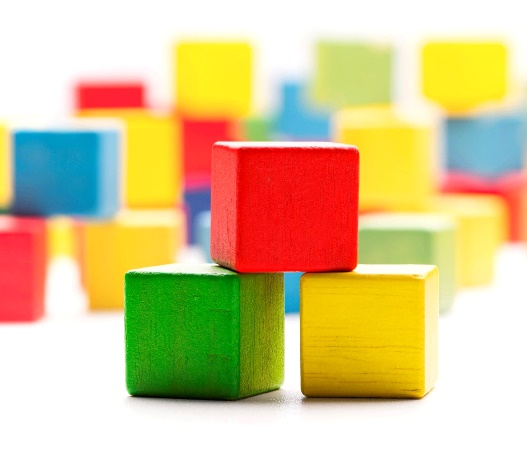 34
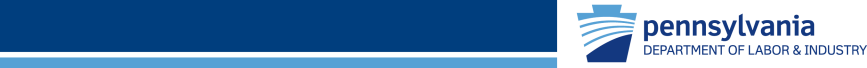 Unemployment Compensation (UC)
Social Security Act of 1935

Federal/State system

Financed by employer taxes

Amount and duration of benefits established by states
35
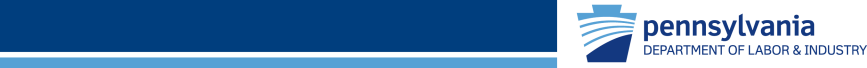 Characteristics of UC Data
Only includes persons who request/receive benefits

Statewide or county of residence

Industry Sector of previous employment – not occupation

Demographics (age, race, gender, education level, income)

Weekly, monthly, annual, or custom time period

Not seasonally adjusted
36
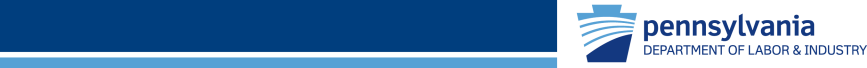 Definitions
37
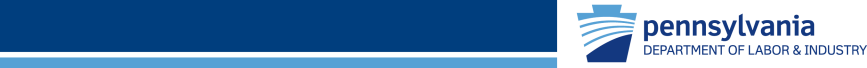 Other Measures
38
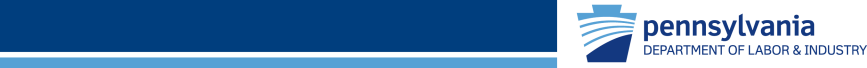 CWIA Data Sources
Benefits Modernization System (BenMod)
Pennsylvania’s new benefit system launched in June of 2021
Source for claims and payment data
Overpayments, determinations and appeals for federal reporting

New Hire Data Mart (NHDM)
Wage records
Used to determine industry sector

Unemployment Compensation Management System (UCMS)
Tax records
39
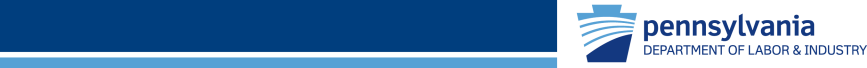 UC Dashboard
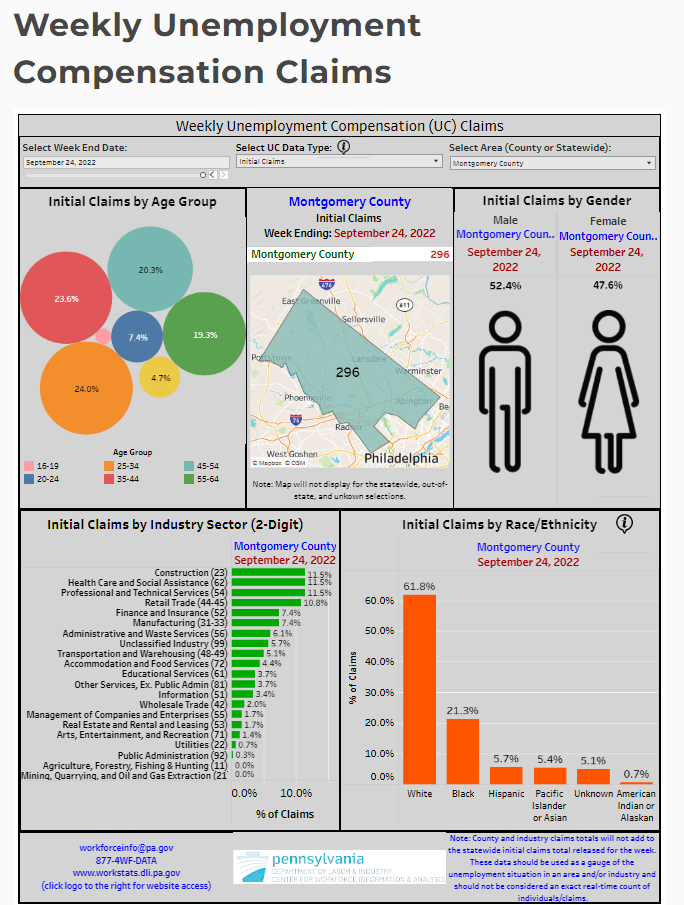 Weekly data beginning January 2020

Statewide or county 

Initial or continued claims

Exhaustees

Demographic breakdown
40
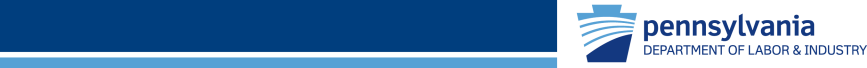 UC Reports and Information
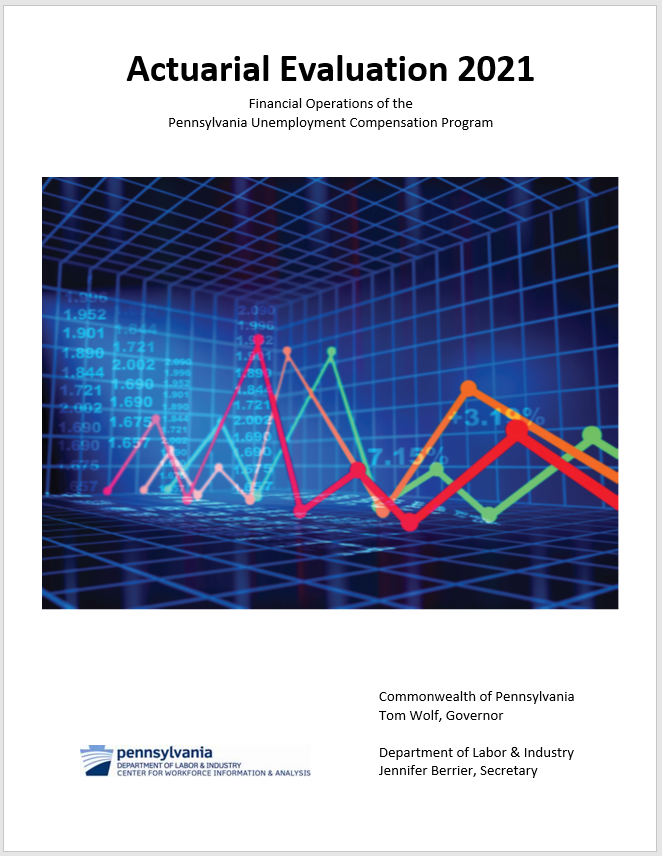 Federal Reports
Taxes
Claims and benefits paid
Appeals
Overpayments

Employment and Training Administration (ETA) Website
41
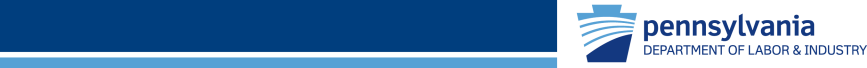 Pennsylvania New Hire Reporting Program Data
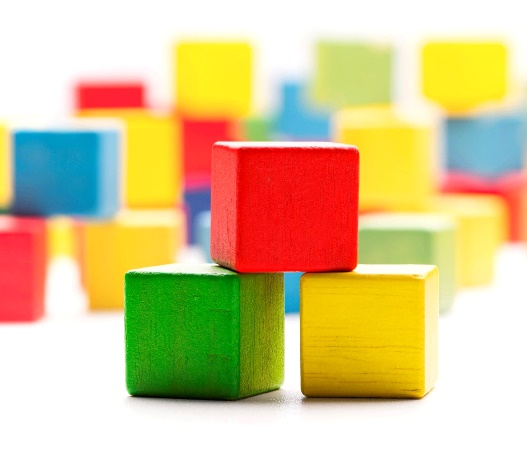 42
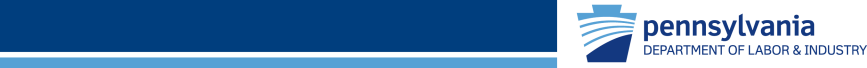 PA New Hire Reporting Program
Personal Responsibility and Work Opportunity Reconciliation Act (PRWORA)
Also known as Welfare Reform

Employers are required to report information on newly hired employees
20 days from date of hire
Pennsylvania CareerLink® website

States’ Responsibilities
5 business days to enter data into State Directory of New Hires (SDNH)
After data is loaded into SDNH,
2 business days to match child support cases and take action
3 business days to forward to National Directory of New Hires (NDNH)
43
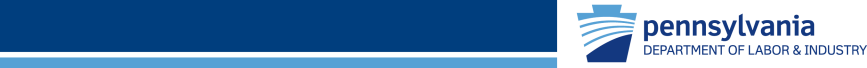 Uses of New Hire Data
Identify persons with child support obligations

Unemployment Compensation and Workers’ Compensation fraud detection and recovery

Labor Market Information
44
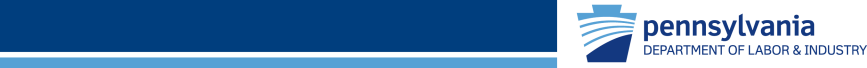 Reporting Requirements
For Employees
Name
Address
Social Security Number (SSN)
Date of Hire

For Employers
Name
Address
Federal Employer Identification Number (FEIN)
Name and Phone Number of Point of Contact
45
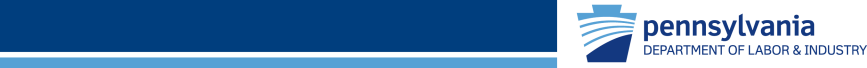 Reporting Requirements
States can require additional data
PA includes birth date for employees if available

Employers can report to any state where they hire

Federal Government and Military report directly to NDNH
46
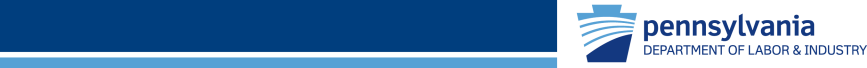 Results
PA is 4th-5th largest state by number of records submitted annually
3.67 million records in calendar year 2021
Over 62 million records since 1998

Child Support Payments
$665 million from 1998 through December 2021
$28.9 million per year average

UC Fraud Overpayment Recovery
More than 103,000 fraud overpayments identified since 1998
$48.9 million recovered
$2.1 million per year average
47
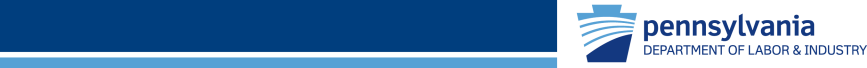 Labor Market Information
New Hires by Place of Work

New Hires by Place of Residence

Top 50 New Hires

Industries of Interest by New Hires Dashboard

Available for PA and Workforce Development Area (WDA)
48
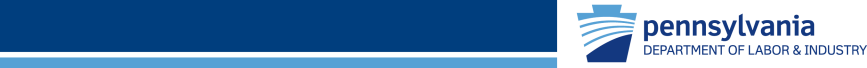 Potential Uses
Determine where and in which industries employers are hiring

Over-the-year change reveals increases or declines in hiring

Focus and priorities for re-employment and training programs
49
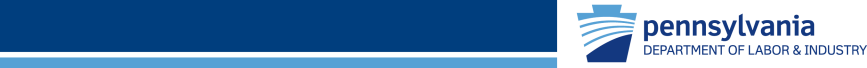 New Hires by Place of Work
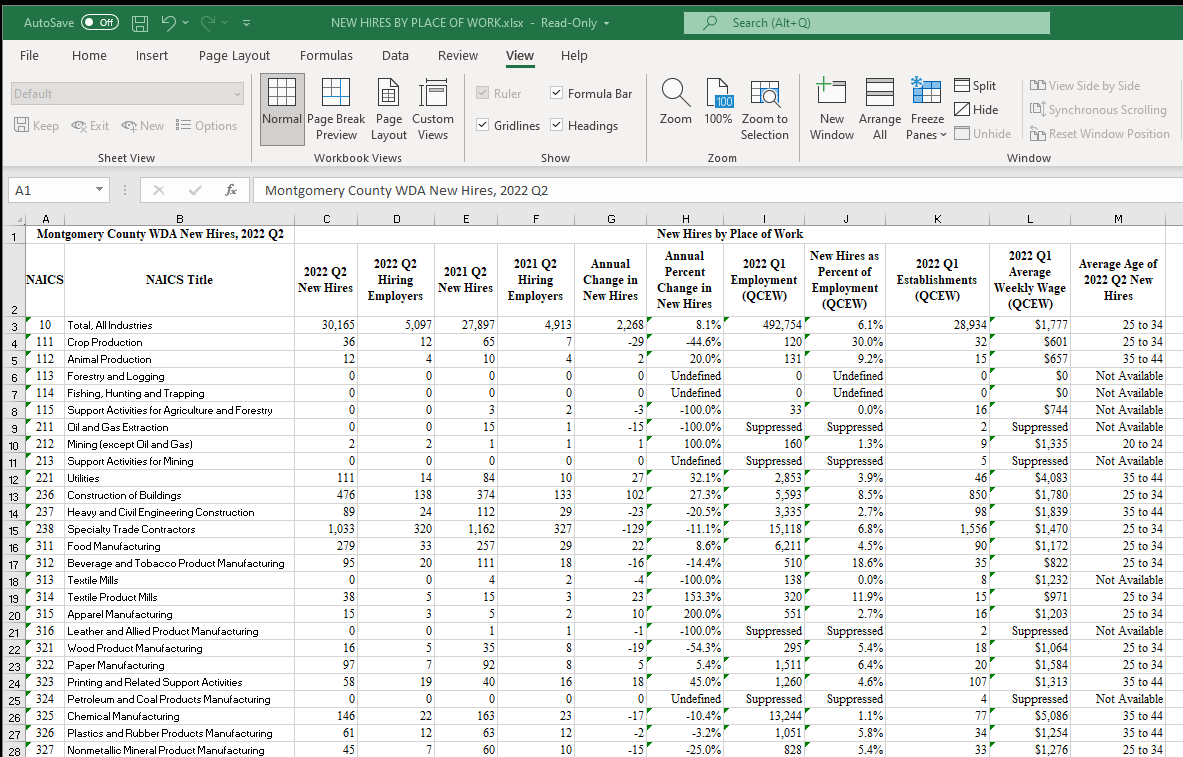 50
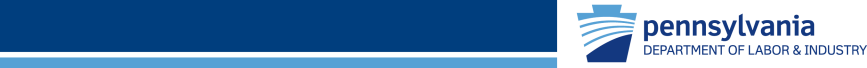 Top 50 Employers
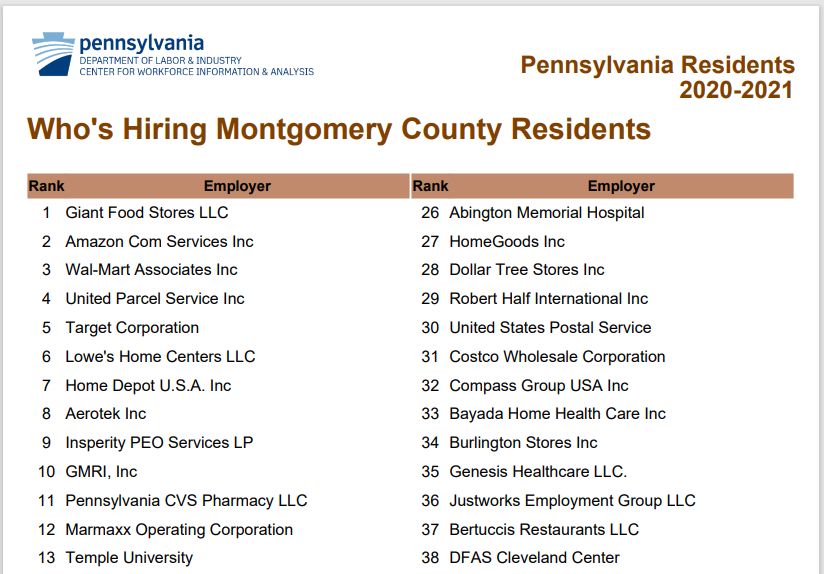 51
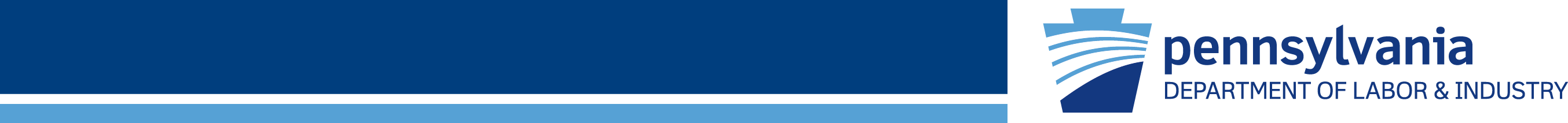 Survey of Occupational Injuries & Illnesses (SOII)
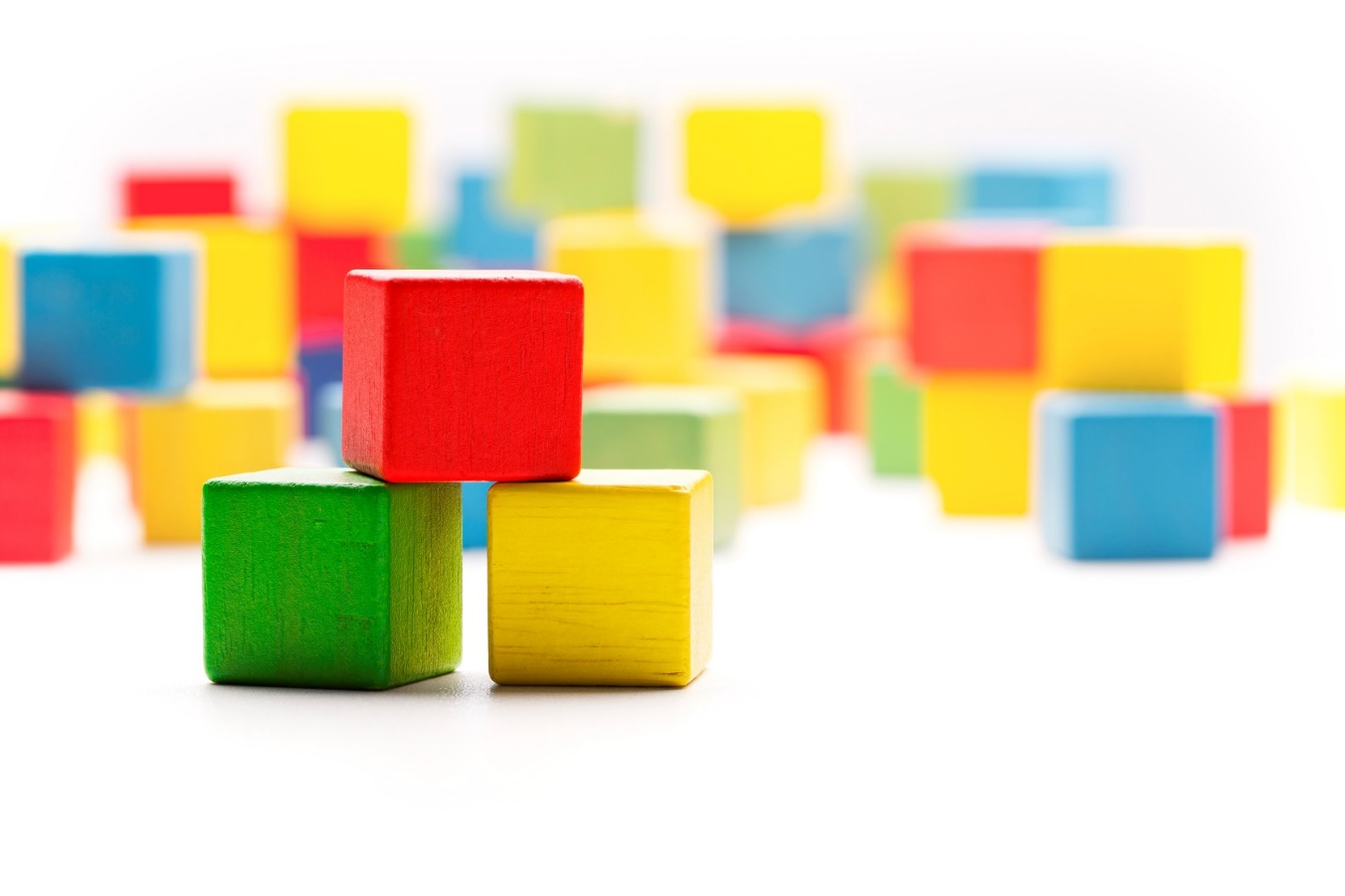 S
O
II
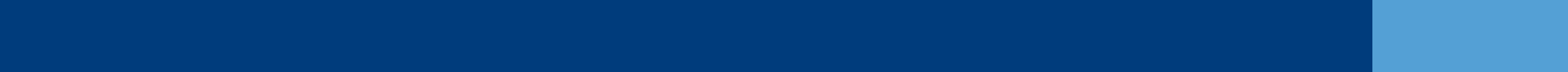 52
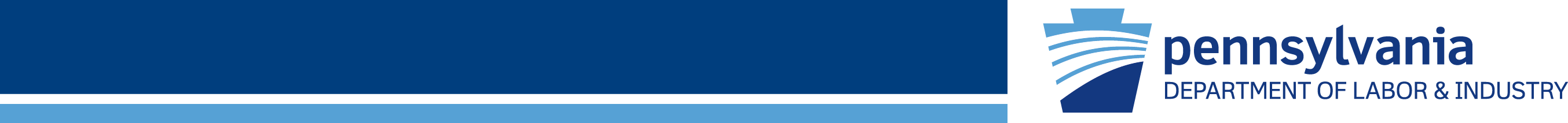 What is SOII?
This mandatory survey is designed to estimate the number of work related injuries and illnesses and measures the frequency (rate) at which they occur. 

Surveyed over 6,000 worksites in PA for CY 2021
 
For cases that involve one or more days away from work, case circumstances and characteristics of the affected worker are provided

The best and most comprehensive measure to capture this information in American workplaces

Conducted by BLS and cooperating states
53
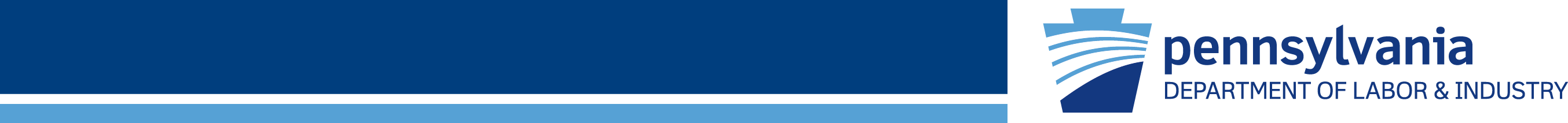 Construction
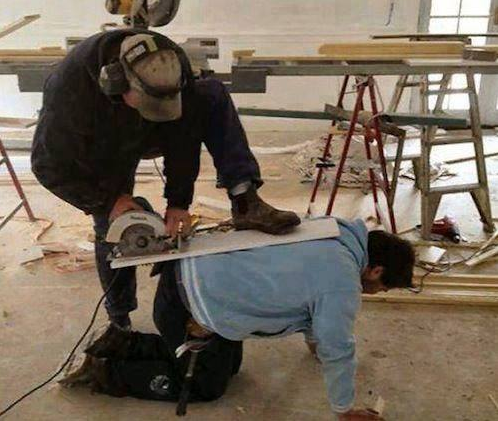 54
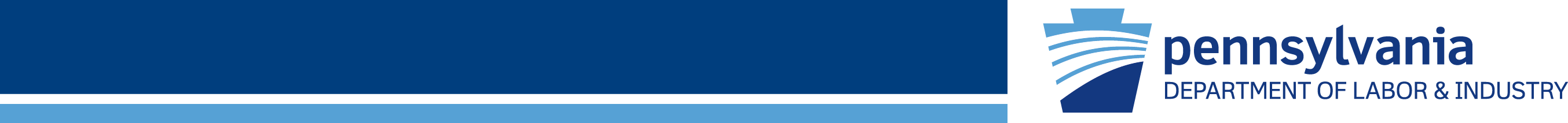 Manufacturing
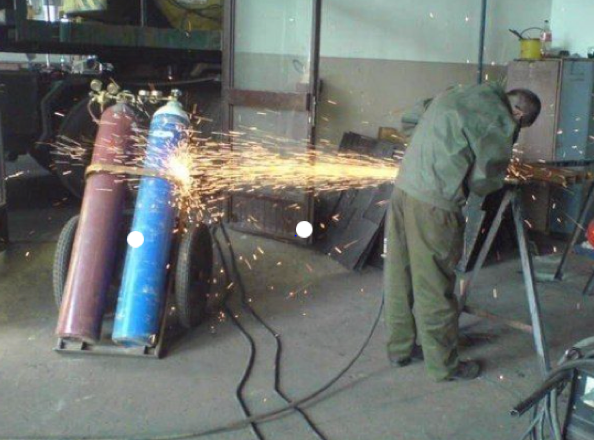 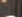 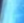 55
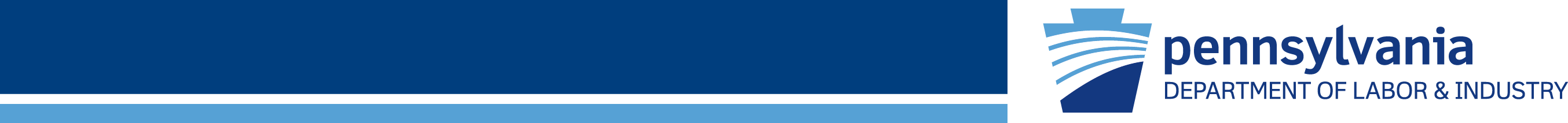 SOII Recordable Cases  - OSHA Guidelines
Nonfatal recordable workplace injuries & illnesses are those that result in any one or more of:

Loss of consciousness
Days away from work (DAFW)
Restricted work activity or job transfer (DJTR)
Medical treatment beyond first-aid
Needlestick injury or cut from a sharp object that is contaminated with another person's blood
Tuberculosis (TB) diagnosed after exposure to a known case of TB
Significant work-related injuries diagnosed by a physician
Workplace fatalities – CFOI survey
56
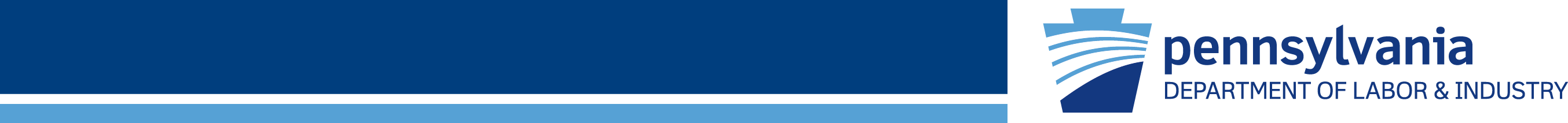 SOII Employer Input
Employer inputs data about the injured employee:

Race/Ethnicity (optional)
Age  -or-  Date of Birth
Date hired  -or-  Length of service
Gender
Emergency room visit? Or Overnight stay?
Start of work shift, and time of incident
DAFW and/or DJTR
57
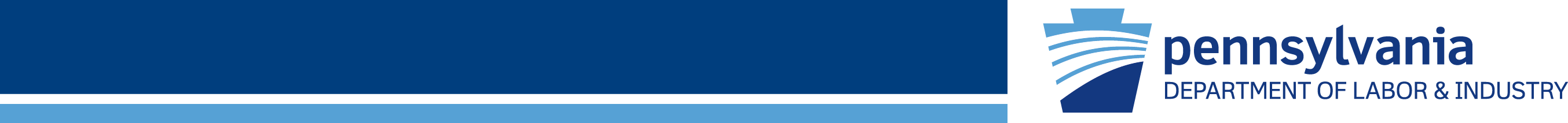 SOII Data Collection System
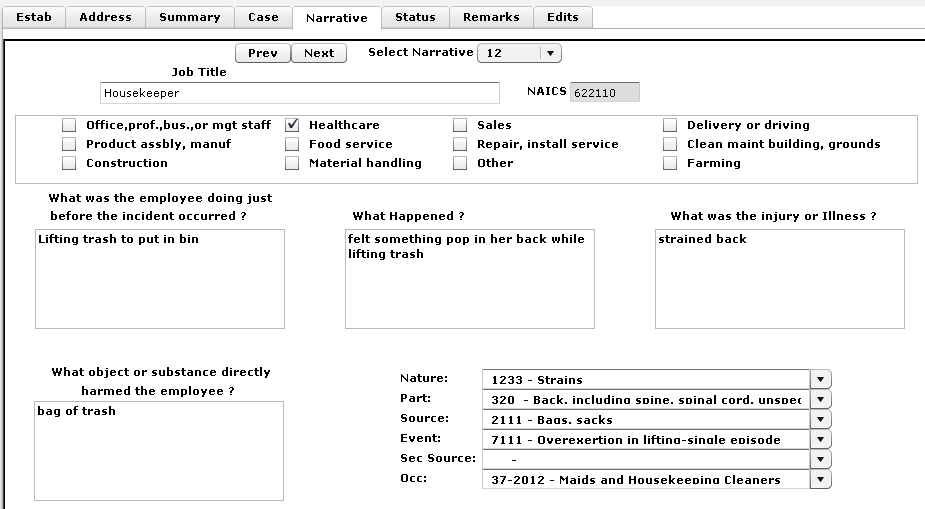 58
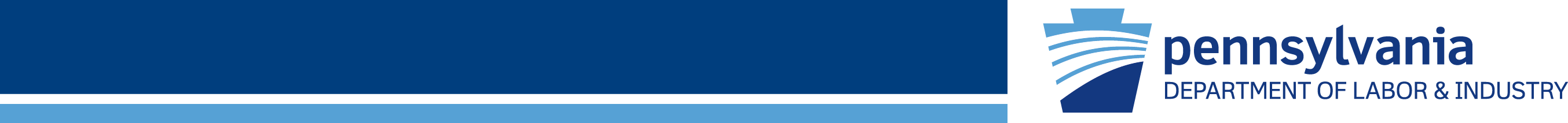 Uses of SOII
Important uses of SOII data

Identifying and correcting hazards in the workplace
Informing national and state policy makers on occupational safety and health conditions across industries and occupations
Designing and evaluating safety and health programs and improving safety equipment  
Reality TV Shows…
59
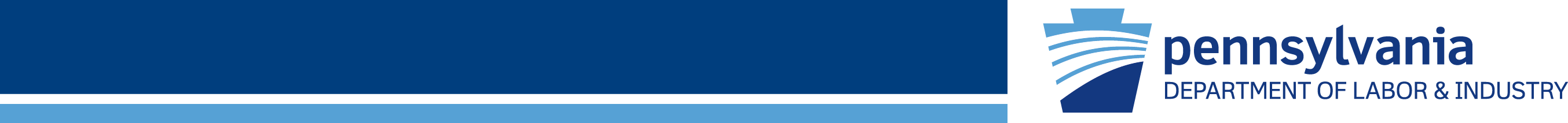 SOII/CFOI Data
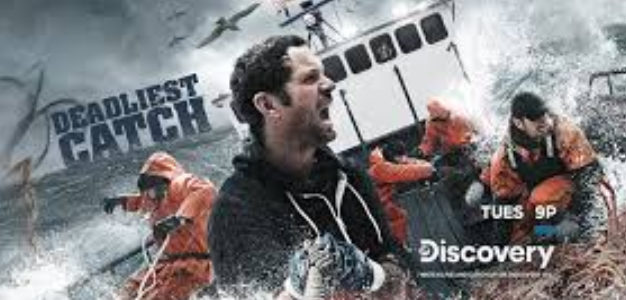 60
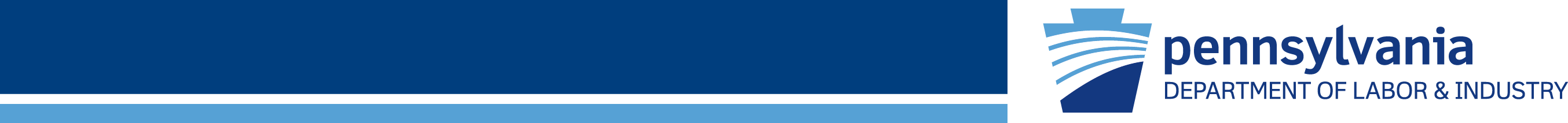 SOII Data Publication
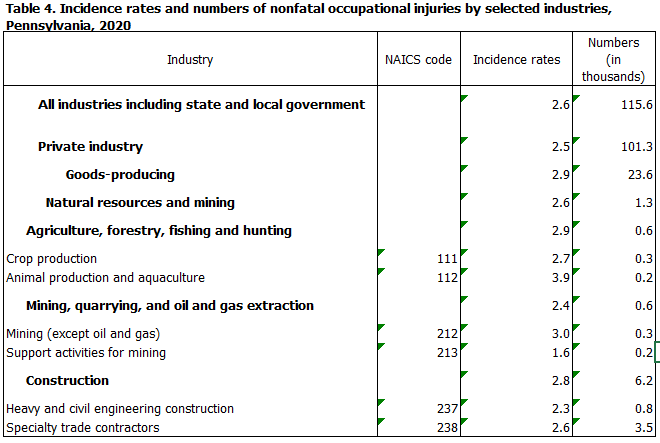 61
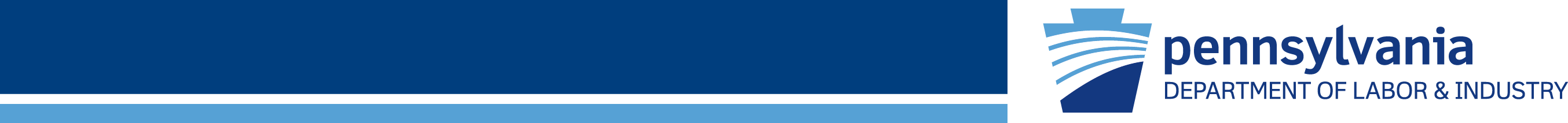 SOII Data Publication
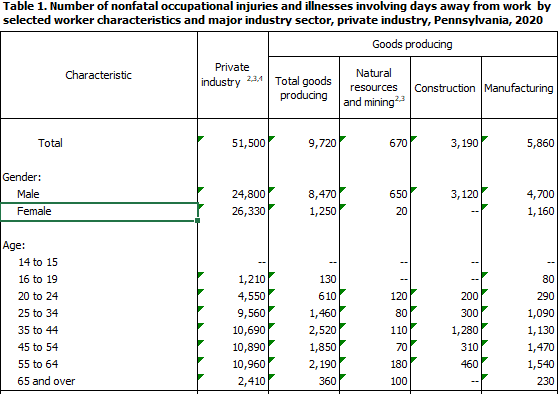 62
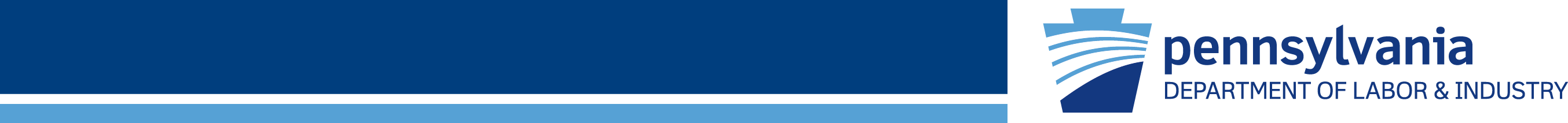 SOII Data Publication
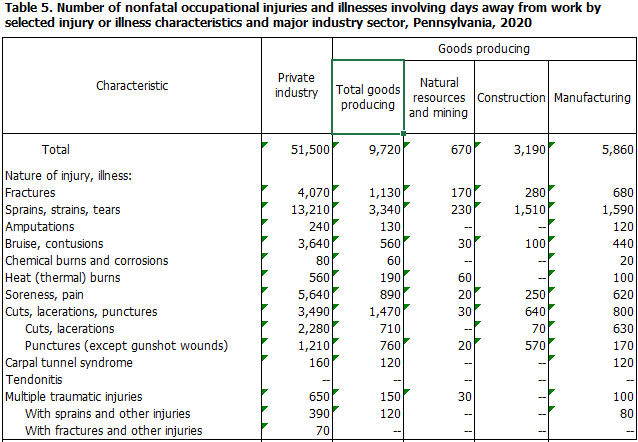 63
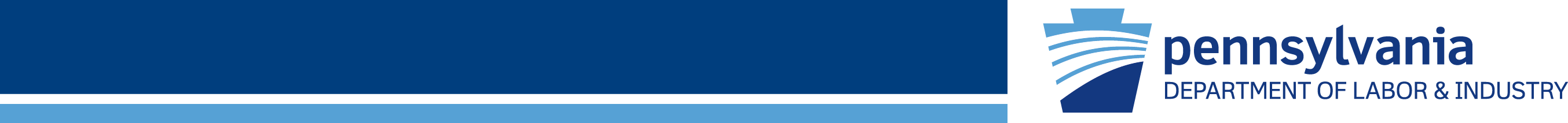 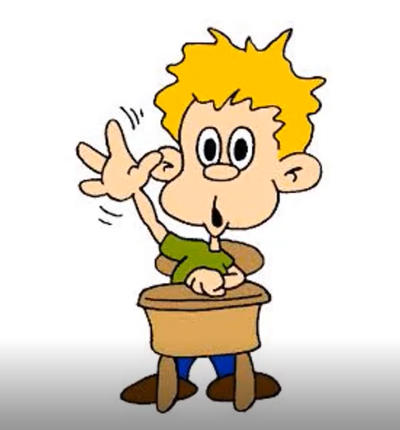 Questions?
64